JGZ-richtlijn ADHD
Signalering, begeleiding en toeleiding naar diagnostiek
Frits Boer, Martin Beeres, Saskia Blom, Mieke Broekhuizen-Holtes, Anneke Driessen, Luuk Kalverdijk,
Sylvia van Manen, Daphne Oude Luttikhuis, Rob Pereira, Jacky Stuifmeel, Dinemarie Teunissen, 
Carry Wensing, Paul Anzion, Geurt van de Glind
Publicatie datum: januari 2015
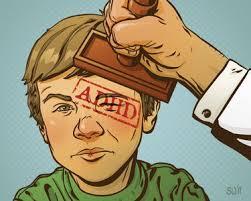 Waarom deze richtlijn?
ADHD is de meest voorkomende stoornis bij jeugdigen.
Er is veel maatschappelijke discussie over de sterke stijging in het aantal ADHD-diagnoses en in het aantal recepten voor ADHD-medicatie 
De JGZ heeft een cruciale rol in signalering van ADHD, en in het begeleiden van kinderen, jongeren en ouders in het proces voor en na diagnose. De richtlijn geeft hier handvatten voor en gaat over de rol van de JGZ professional in het gehele proces. Die behelst met name: signalering en begeleiding.

Diagnostiek en behandeling van ADHD vindt buiten de JGZ plaats. Deze richtlijn bevat wel informatie over diagnostiek en behandeling.
*
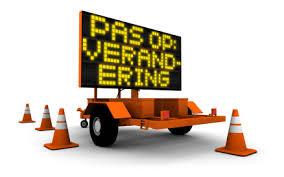 Veranderingen t.o.v. de huidige werkwijze
De ADHD vragenlijst (AVL) wordt ingezet als middel om systematisch na te gaan of er sprake kan zijn van ADHD;

In de richtlijn is Informatie opgenomen over de diagnostische criteria voor ADHD volgens de DSM-5. Belangrijke wijzigingen in vergelijking met de criteria volgens de DSM-IV:
	- geen ondergrens voor het stellen van de diagnose ADHD;
	- ‘age of onset’ criterium is verhoogd van 
	  voor het 7e naar voor het 12e levensjaar;
- voor adolescenten van 17 jaar en ouder geldt dat zij 5 in 	  	  plaats van 6 ADHD-symptomen moeten hebben;

Er is een heldere afbakening van taken ten opzichte van de huisarts en de jeugd-GGZ (zie samenvattingskaart – stroomschema).
Prevalentie
Van elke 100 kinderen en jeugdigen onder de 16 jaar heeft 3-5 ADHD
Van elke 100 jong - volwassenen heeft 1-3 ADHD
	- Vaker bij jongens dan bij meisjes 
	- Bij volwassenen ligt dit percentage gelijk
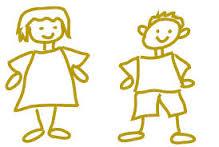 *
[Speaker Notes: Vermoedelijk komt dit omdat de DSM-criteria en symptomen meer jongens-achtig gedrag beschrijven. Bij meisjes uit ADHD 	zich anders dan bij jongens. Bij meisjes is dan ook mogelijk sprake van onderdiagnostiek.]
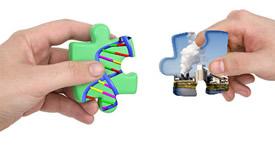 Oorzaken en gevolgen
ADHD wordt gezien als neurobiologische en in belangrijke mate genetisch bepaalde ontwikkelingsstoornis. 
Bepaalde hersenfuncties (zoals de ‘rem functie’, het straf- en beloningssysteem en het vermogen om te structureren, tijdsbesef, planning) ontwikkelen zich hierdoor later en/of minder goed. ADHD gedrag is hiervan het gevolg.
De genetische aanleg kan worden beïnvloed door de omgeving. Een gestructureerd gezin kan positief effect hebben, een chaotisch gezin kan negatief effect hebben op de ADHD symptomen en op het ADHD gedrag. Dat zelfde geldt ook voor andere omgevingen zoals school of verenigingen.
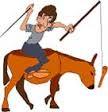 *
[Speaker Notes: Er is lang gedacht dat ADHD een rijpingsprobleem was en dat het vanzelf zou verdwijnen met het ouder worden. Dat blijkt lang niet altijd het geval. Bij één van elke drie behandelde adolescenten met ADHD blijven symptomen ook na het achttiende jaar onverminderd bestaan. Bij één van de drie blijven de klachten in een iets lichtere, maar nog altijd hinderlijke vorm bestaan. Bij één op de drie verdwijnen de symptomen vrijwel helemaal. ADHD blijkt in Nederlands epidemiologisch onderzoek bij 1-2,5% van de volwassen bevolking voor te komen. ADHD wordt op volwassen leeftijd nog steeds gekenmerkt door veel klachten en disfunctioneren.]
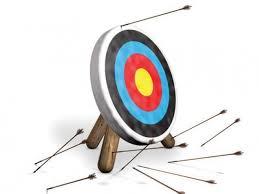 Gevolgen (1)
ADHD wordt vooral gekenmerkt door onderpresteren: wat er in zit, komt er niet uit. En dat op veel levensgebieden: school, vriendschappen, hobby’s en later: werk. Dit leidt tot frustraties bij de jeugdige zelf, zijn ouders en docenten. Het gevolg hiervan is: veel faal-ervaringen en weinig zelfvertrouwen.

Waarschijnlijk mede daardoor ontstaan andere psychische problemen: ernstige gedragsstoornissen, depressie en angst, verslaving.
*
Gevolgen (2)
ADHD-ers blijken, in vergelijking met personen zonder ADHD:
vaker te blijven zitten;
 vaker van school te gaan zonder diploma;
minder vaak naar hoger onderwijs door te stromen;
 vaker betrokken bij (ernstiger) verkeersongelukken;
vaker betrokken bij criminele activiteiten;
vaker verslaafd.
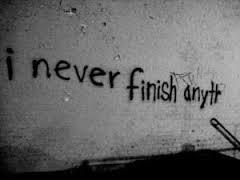 *
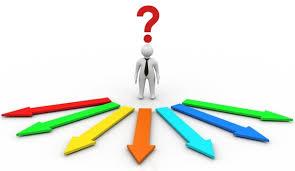 Voorlichting en advies (1)
Psycho-educatie (informatie over ADHD) in alle fases:
aan kind, jongere zelf en aan ouders;
aan peuterspeelzaal/school.
Biedt informatie (zowel mondeling als schriftelijk en websites)


* Toon begrip voor kind, jongere en de ouders;
* Geef voorlichting over het diagnostisch proces;
* Geef voorlichting over mogelijke behandelmethoden op 
   gedragsmatig, pedagogisch en medicamenteus gebied.
*
Voorlichting en advies (2)
Geef informatie over de volgende onderwerpen:
Mogelijke oorzaken van ADHD 
De invloed van omgeving op het naar buiten komen van ADHD-symptomen.
De verschillende subtypen, het samengaan met andere stoornissen en het ontwikkelingsverloop.
Chroniciteit 
Verschillende begeleidings- en behandelmogelijkheden.
Geef aparte aandacht aan de doelen, wensen en mogelijkheden van de kinderen en jongeren zelf.
*
[Speaker Notes: Mogelijke oorzaken van ADHD (erfelijkheid, risicofactoren voor en rondom de geboorte).
Chroniciteit: ADHD gaat meestal niet over. Bij twee derde blijven er ADHD-symptomen bestaan, ook als ze volwassen zijn geworden. Wel kan de jeugdige en zijn omgeving leren omgaan met ADHD en leren om meer grip te krijgen op het gedrag.
Chroniciteit: ADHD gaat meestal niet over. Bij twee derde blijven er ADHD-symptomen bestaan, ook als ze volwassen zijn geworden. Wel kan de jeugdige en zijn omgeving leren omgaan met ADHD en leren om meer grip te krijgen op het gedrag.
Chroniciteit : ADHD gaat meestal niet over. Bij twee derde blijven er ADHD-symptomen bestaan, ook als ze volwassen zijn geworden. Wel kan de jeugdige en zijn omgeving leren omgaan met ADHD en leren om meer grip te krijgen op het gedrag.
Chroniciteit : ADHD gaat meestal niet over. Bij twee derde blijven er ADHD-symptomen bestaan, ook als ze volwassen zijn geworden. Wel kan de jeugdige en zijn omgeving leren omgaan met ADHD en leren om meer grip te krijgen op het gedrag.
Geef aparte aandacht aan de doelen, wensen en mogelijkheden van de kinderen en jongeren zelf. Zij kunnen een andere visie hebben op de kwaliteit van hun leven dan de ouders en daardoor andere keuzes maken. Als de wensen van ouders en jeugdigen al te zeer uiteenlopen, stimuleer hen om dat gezamenlijk te bespreken.]
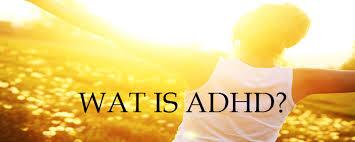 Voorlichting en advies (3)
Geef informatie over de volgende onderwerpen (vervolg):
Uitleg over de specifieke opvoeding die kinderen/ jongeren met ADHD nodig hebben en de mogelijkheden die er zijn voor ouders/beroepsopvoeders om een training hierin te volgen.
Uitleg over het verschil tussen onwil versus onvermogen/onmacht van een kind, jongere met ADHD. 
Maak aan betrokkenen duidelijk dat de problemen bij het kind of de jongere ontstaan door achterblijvende functies op het gebied van de cognitieve controle en de reacties op beloningen. Leg verder uit hoe ouders/beroepsopvoeders kunnen omgaan met de reacties uit de omgeving
Presentatie-titel | Wijzig deze tekst onder 'Beeld'>'Koptekst en voettekst' |
*
[Speaker Notes: Uitleg over het verschil tussen onwil versus onvermogen/onmacht van een jeugdige met ADHD. Geef ouders en leerkrachten inzicht in wat er gebeurt als ze het gedrag van een jeugdige met ADHD benoemen als onwil. Negatieve reacties zullen dat gedrag juist versterken, met als gevolg boosheid, teleurstelling en gevoelens van onmacht bij de ouder.]
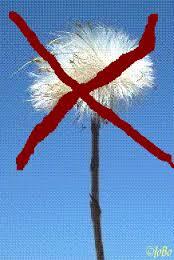 Signalering  Stap 1: Voorfase
Alle betrokkenen, thuis, op de peuterspeelzaal, of op school, kunnen ervaren dat er iets aan de hand is, het zogenoemde niet-pluis-gevoel. Bijvoorbeeld: thuis is er veel negatieve aandacht of op school is er sprake van onvoldoende concentratie, waardoor er leerproblemen ontstaan.

De signalen van druk-zijn en weinig concentratie kunnen ook duidelijk worden bij een overgang naar een omgeving waarin andere eisen worden gesteld, en iemand van buiten het gezin het gedrag observeert. Voorbeelden hiervan zijn de start op de peuterspeelzaal of basisschool.
*
Signalering  Stap 1: Wat te doen?
Zoek contact met leerkrachten, peuterleidsters, enz. Vraag welk probleemgedrag zij constateren, om vast te stellen of het probleemgedrag in meerdere settings voorkomt. Zo ja, neem uitgebreide anamnese af en doe lichamelijk onderzoek. 
Besteed bij de anamnese aandacht aan: 
• De hulpvraag: van de ouders of heeft omgeving aangedrongen om hulp te zoeken? 
• Welke klachten zijn er en hoe zwaar worden ze ervaren door het kind, de jongere en door de omgeving en bestaan de klachten in meerdere settings?
• Eventuele uitlokkende of bevorderende factor(en)
• De ontwikkelingsanamnese 
• Medische anamnese, inclusief ziekten (gehoor, visus) en medicatiegebruik 
•  Familieanamnese voor ADHD
*
[Speaker Notes: (par. 4.1 – gebruikersversie)
De hulpvraag: Is er sprake van een hulpvraag van de ouders of heeft de omgeving erop aangedrongen om hulp te zoeken (van veel belang voor het verloop van het verdere contact en acceptatie van eventuele hulp die moet worden ingezet).]
Signalering  Stap 2: Signalering – generieke instrumenten
De SDQ kan ingezet worden om gestructureerd informatie te verzamelen over het psychosociale functioneren van het kind, de jongere.
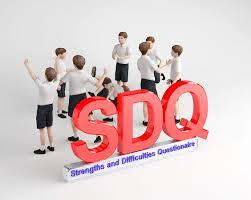 *
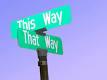 Signalering  Stap 2: Wat te doen?
Maak gebruik van het opgebouwde dossier;
Verzamel aanvullende informatie;
Zet zo nodig huisbezoek en extra contactmomenten in;
Zorg voor afstemming met kinderdagverblijf, peuterspeelzaal en school;
Pas, indien binnen de instelling mogelijk, Triple P toe;
Bied, indien binnen de instelling mogelijk, Video home training (VHT)aan.
*
[Speaker Notes: (par. 4.2 – gebruikersversie)]
Signalering  Stap 3: Signalering –specifieke instrumenten
Vanaf 4 jaar wordt aanbevolen gebruik te maken van de ADHD-vragenlijst (AVL). Voor de leeftijd tot 4 jaar is geen specifiek ADHD instrument beschikbaar. 

De AVL is ontwikkeld om de (gedrags)symptomen van ADHD te kunnen bepalen bij kinderen en jongeren van 4 - 18 jaar. De AVL bevat 18 vragen verdeeld over drie schalen: 
1) Aandachtstekort, 2) Hyperactiviteit en 3) Impulsiviteit.
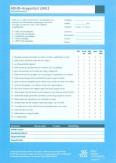 *
Signalering  Stap 3: Wat te doen?
De beoordeling van de AVL uitslagen dient te gebeuren door een getrainde JGZ-professional met ervaring in het beoordelen van kinderen, jongeren met ADHD. 

Zeker op jonge leeftijd, moet een instrument alleen worden ingezet in combinatie met een persoonlijk contact, en/of op indicatie naar aanleiding van vragen of zorgen van ouders en de omgeving van het kind, de jongere.
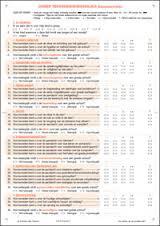 *
[Speaker Notes: (par. 4.3. – gebruikersversie)]
Signalering  Stap 4: Diagnostiek
Als stap 3 het vermoeden van ADHD bevestigt dan verwijzen voor het stellen van een diagnose. Hierover worden regionaal afspraken gemaakt.
• Een verwijzing naar de kinderarts bij verdenking op somatische problemen (er zijn overigens ook kinderartsen die specifiek ADHD diagnosticeren en behandelen).
• Een verwijzing naar de huisarts als er geen sprake is van comorbiditeit. De huisarts kan dan bijvoorbeeld een POH-GGZ, of psycholoog inschakelen. Niet alle huisartsen zullen tot diagnostiek overgaan en velen zullen zelf doorverwijzen.
• Kinderen jonger dan zes jaar worden niet gediagnosticeerd door de huisarts, maar doorverwezen naar de J-GGZ.
• Bij ernstige/complexe/onduidelijke problemen een verwijzing naar de J-GGZ (hierover worden regionaal afspraken gemaakt).
*
[Speaker Notes: (par. 4.4. – gebruikersversie)]
Hoe kun je in deze casus de aanbevelingen van de richtlijn toepassen?
De vader van Miriam bespreekt met de schoolarts zijn bezorgdheid. Miriam (7 jaar) presteert maar matig bij het leren lezen en schrijven. Ze lijkt slim genoeg, maar toch heeft ze volgens haar onderwijzeres veel meer instructie nodig dan medeleerlingen. Op het schoolplein en thuis heeft ze nauwelijks vriendjes/ vriendinnetjes. In het spelen met anderen wil ze telkens weer wat anders. “Ze maakt nooit iets af” zegt vader. 
Tijdens het consult valt op dat ze haar aandacht niet bij de vragen van de schoolarts kan houden. Ze begint tijdens het gesprek eerst over haar oma, daarna over de juf, en daarna over haar nieuwe pop. Hierbij valt ze ofwel de schoolarts ofwel haar vader in de rede. 
Verder valt op dat ze erg beweeglijk is. Ze zit geen moment stil, en staat een paar keer op van haar stoel.
*
Ondersteuning en begeleiding (1)
Afhankelijk van de ernst van de klachten zijn er verschillende mogelijkheden voor behandeling. 

Behandeling bestaat in alle gevallen uit:
	-  voorlichting;
	-  begeleiding
	-  vaak wordt dit aangevuld met medicatie en psychosociale/ 	   gedragstherapeutische interventies (veelal aangeboden en uitgevoerd door psychologen, pedagogen, psychiaters en GGZ 	   verpleegkundigen). 

De rol van de JGZ bestaat uit het monitoren van het verdere verloop. Dit kan veelal via de reguliere contactmomenten en via de school (bijvoorbeeld ZAT of Intern Begeleider).
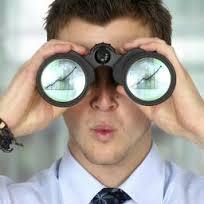 *
[Speaker Notes: par. 4.5.  en hoofdstuk 5 van de gebruikersversie]
Ondersteuning en begeleiding (2)
Neem de rol van zorgcoördinator en monitor.
Intensiveer de frequentie van contactmomenten.
Monitor en stem al ingezette behandeling af.
Bied vormen van gezinsondersteuning aan.
*
[Speaker Notes: par. 4.5.  en hoofdstuk 5 van de gebruikersversie]
Hoe kun je in deze casus de aanbevelingen van de richtlijn toepassen?
Miriam is verwezen naar de Jeugd-GGZ. Daar is ADHD-gecombineerd beeld gediagnosticeerd. Haar ouders willen nog wachten met medicatie, ondanks het advies daartoe van de behandelaar. Aan de ouders is oudertraining aangeboden. Die zal binnen een maand starten. Miriam is nog te jong voor het aanbieden van cognitieve gedragstherapie.
*
[Speaker Notes: Zie stroomschema en hoofdstuk 6 van de gebruikersversie:
	• Uitwisselen relevante gegevens met ketenpartners
	• Begeleiding op school navragen
	• Maak samenwerkingsafspraken met ketenpartners zodat zij, na 	 	   verwijzing, de bevindingen terug koppelen aan de JGZ.
	• Maak afspraken over wie de regie/coördinatie voert]
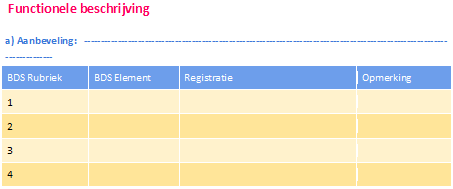 Wijze van registratie
Toelichting op de BDS-protocollen bij JGZ-richtlijnen
Handelingsaanbevelingen ten behoeve van de zorg voor het kind zijn conform de BDS op uniforme wijze registreerbaar 
Ondersteuning om een registratieprotocol voor de eigen organisatie te maken, passend bij de eigen werkprocessen en de inrichting van het Digitaal Dossier JGZ
Een functionele omschrijving van de BDS-onderdelen en vervolgens de technische omschrijving
Overzicht van nieuwe elementen
Indien er een wijzigingsvoorstel BDS is ingediend, geef dan aan.
*
Registratie- Voorbeeld
Zet hier een voorbeeld of printscreen uit jullie eigen DD-JGZ
*
Randvoorwaarden (1)
Benodigde competenties en deskundigheid:
Neem kennis van de Richtlijn (onderbouwing en gebruikersversie);
Voor beoordeling van de AVL: spreek af wie afneemt en wie beoordeelt; wie beoordeelt moet hiertoe bevoegd en bekwaam zijn.
Samenwerking met (keten)partners (stroomschema en hoofdstuk 6 van de gebruikersversie)
De ketenpartners zijn o.a.: Ouders, kinderdagverblijf, peuterspeelzaal en school, huisarts en eventueel Jeugd-GGZ.
*
Randvoorwaarden (2)
Overige randvoorwaarden; zie voor actuele prijzen: 		 http://www.testweb.bsl.nl/tests/avl/ )

	    			  AVL – set van formulieren




  AVL – handleiding


AVL – sleutel
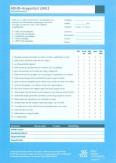 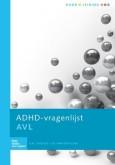 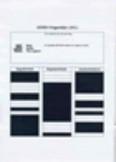 Presentatie-titel | Wijzig deze tekst onder 'Beeld'>'Koptekst en voettekst' |
*
Vragen en discussiepunten
Presentatie-titel | Wijzig deze tekst onder 'Beeld'>'Koptekst en voettekst' |
*
Contactinformatie
Vragen over de richtlijn? Mal naar het NCJ: centrumjeugdgezondheid@ncj.nl 

Ontwikkelaar: Trimbosinstituut
Projectleider: Dr. Geurt van de Glind – gglind@trimbos.nl
*
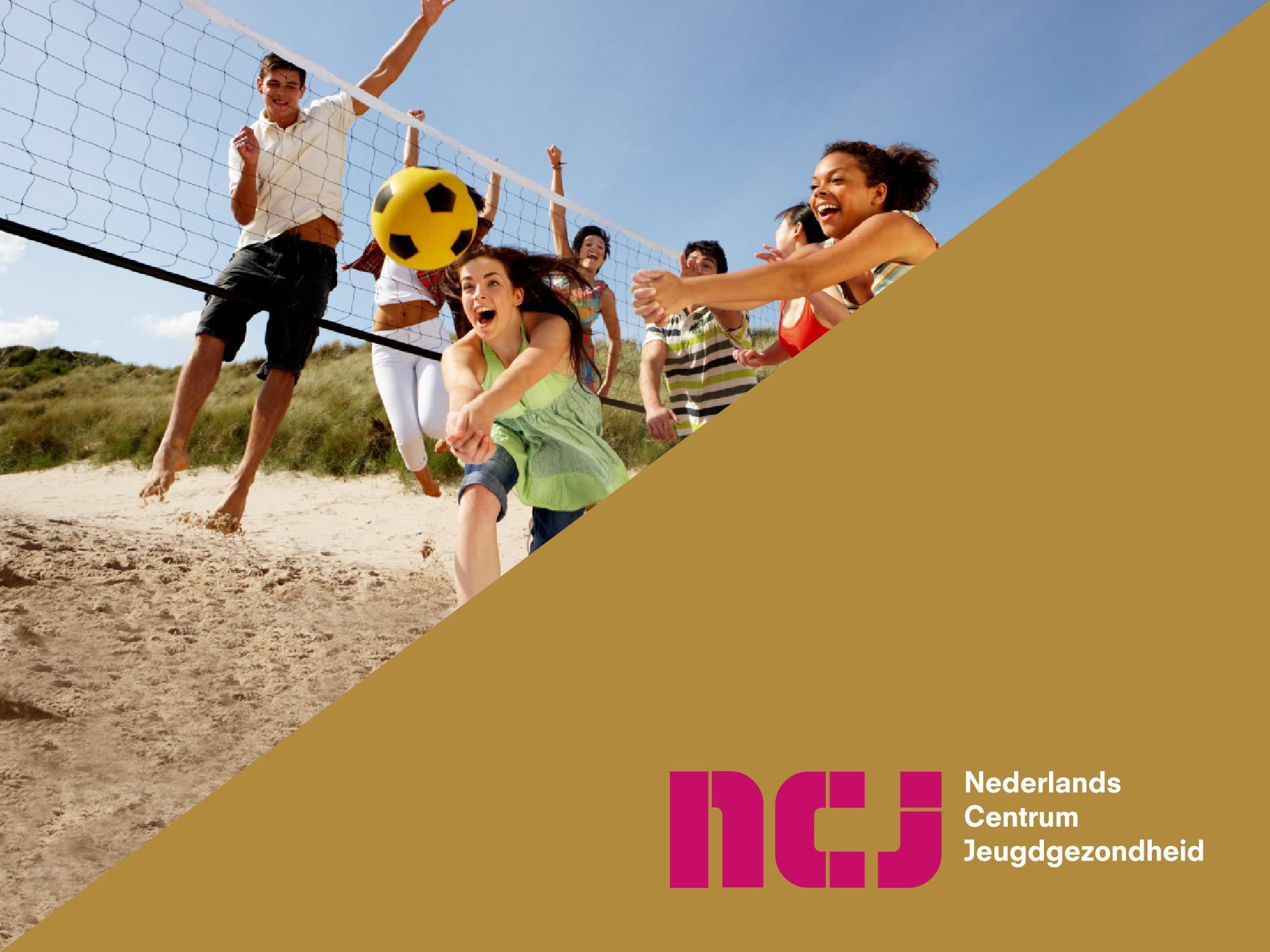 Presentatie-titel | Wijzig deze tekst onder 'Beeld'>'Koptekst en voettekst' |
*